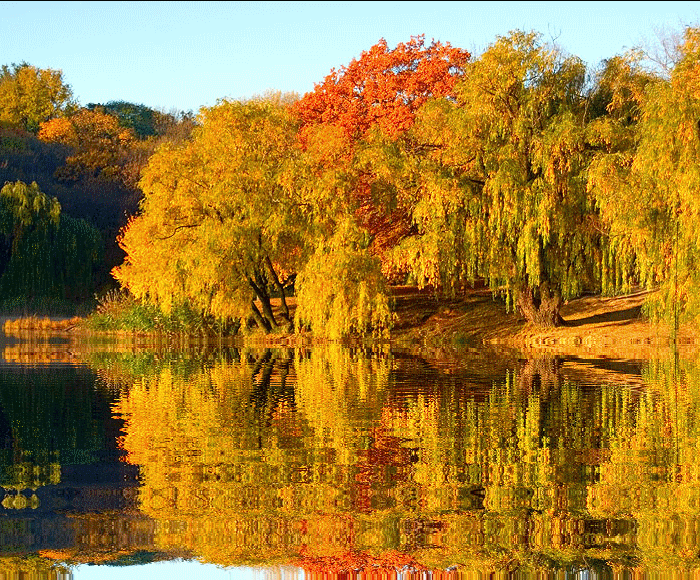 Осінь - чарівниця
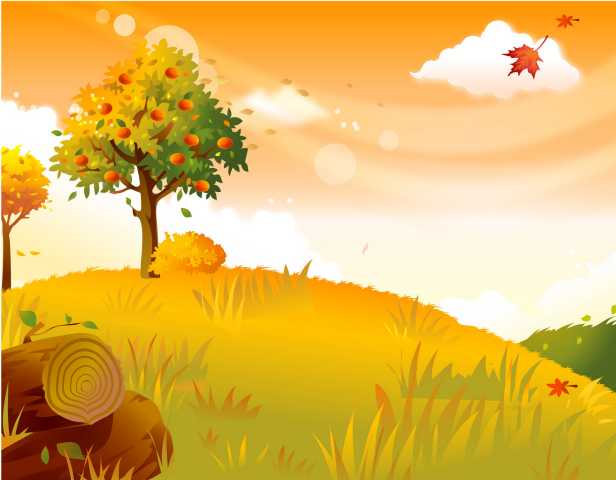 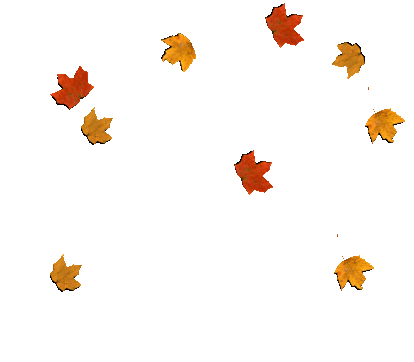 Жовте листячко летить,
Під ногами шелестить.
Сонце вже не припікає.
Діти, це коли буває?
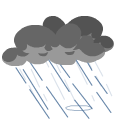 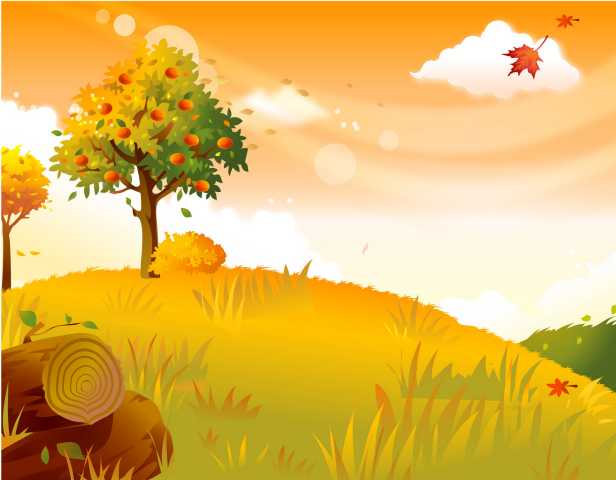 Голі поля,
Мокне земля,
Дощ поливає,
Коли це буває?
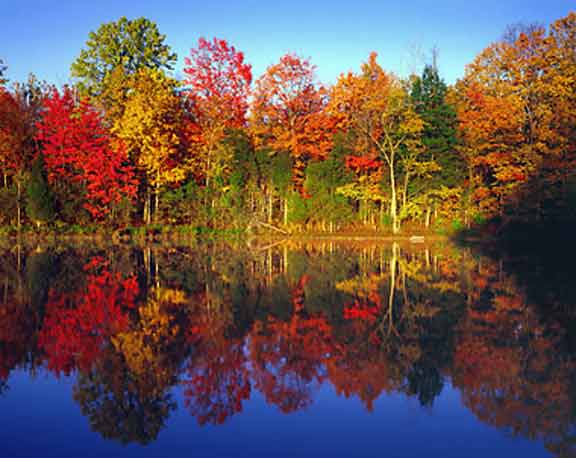 Хто здогадався, чому осінь називають чарівницею?
Розгляньте малюнок
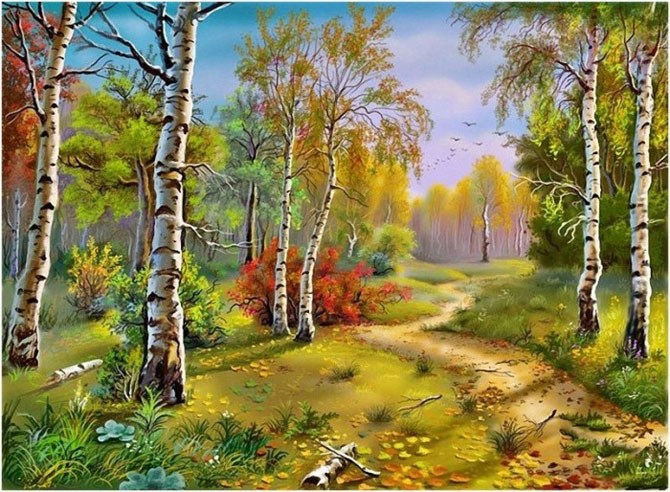 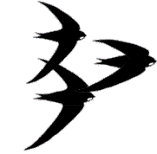 Давайте допоможемо вирішити суперечку і доведемо, що осінь вже прийшла.
Чи пора летіти у вирій, чи осінь ще не настала?
Старі птахи вже почали збиратися у дорогу, а молоді ще не поспішають.
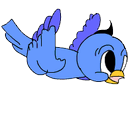 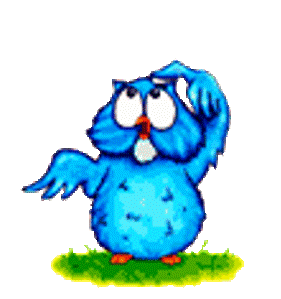 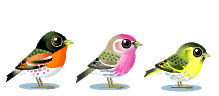 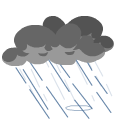 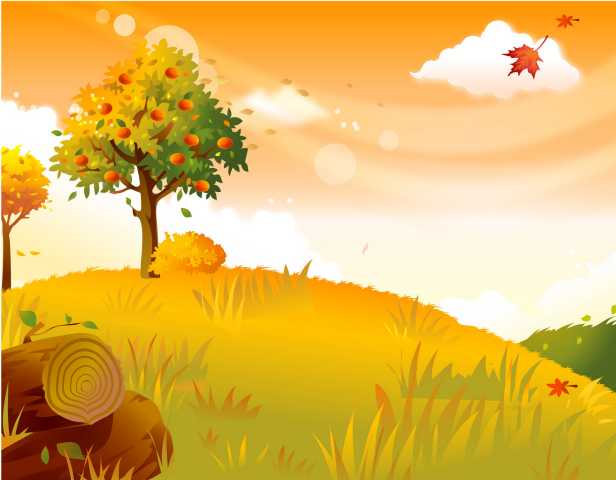 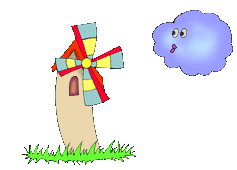 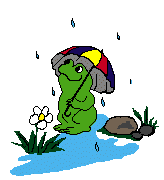 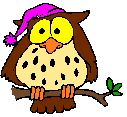 Які зміни відбулися 
у неживій природі?
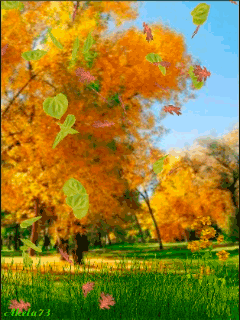 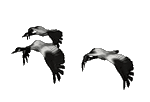 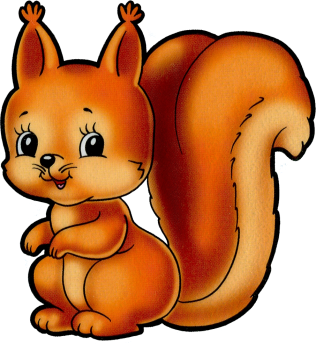 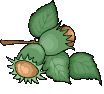 Які зміни відбулися 
у живій природі?
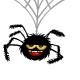 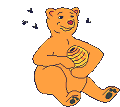 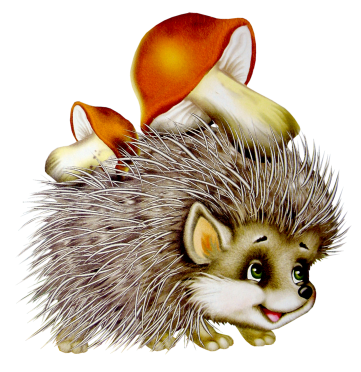 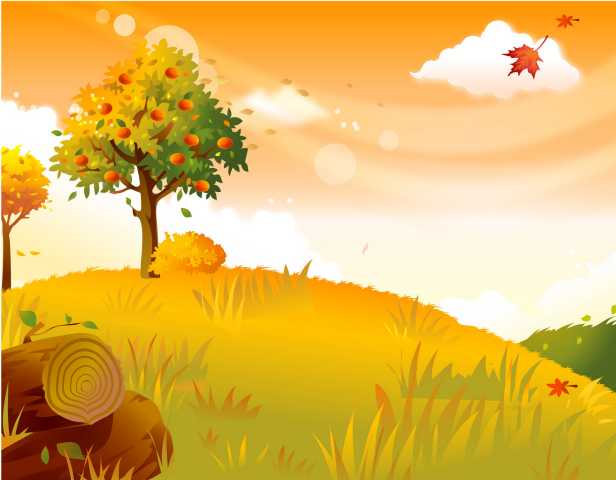 Гра “Впізнайте зимуючих птахів”
(плескайте в долоні, коли побачите пташку, що в нас зимує)
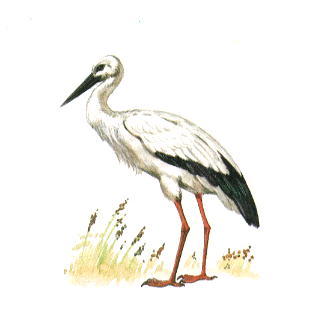 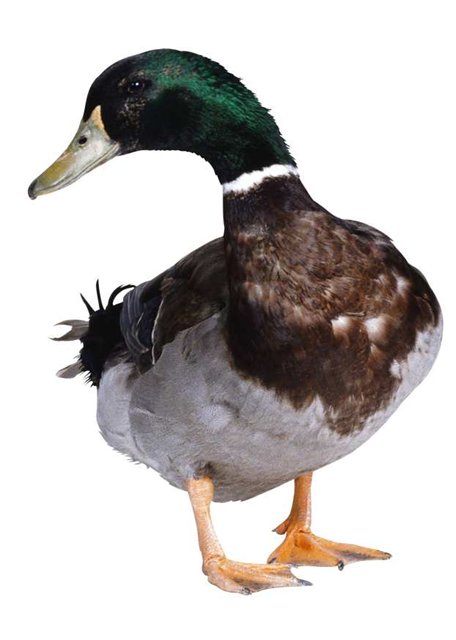 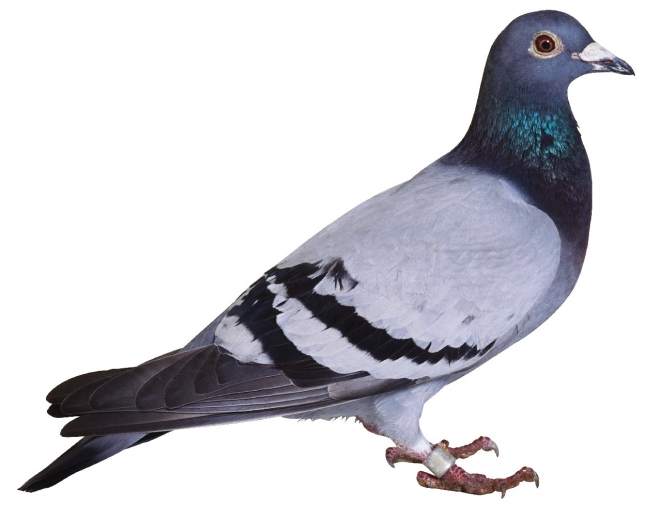 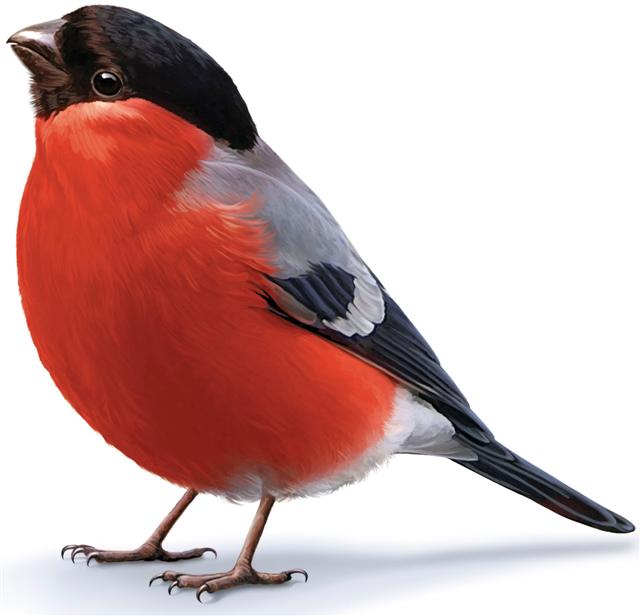 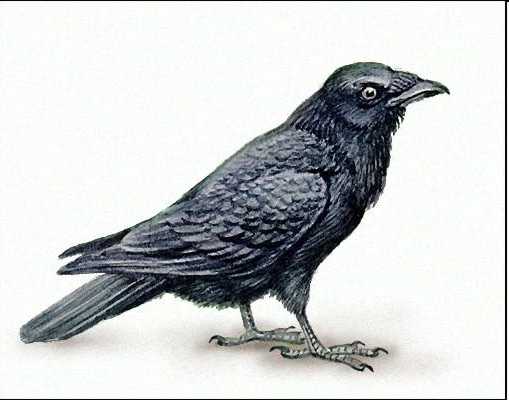 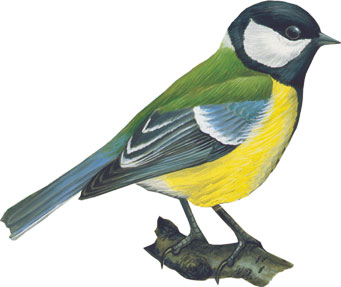 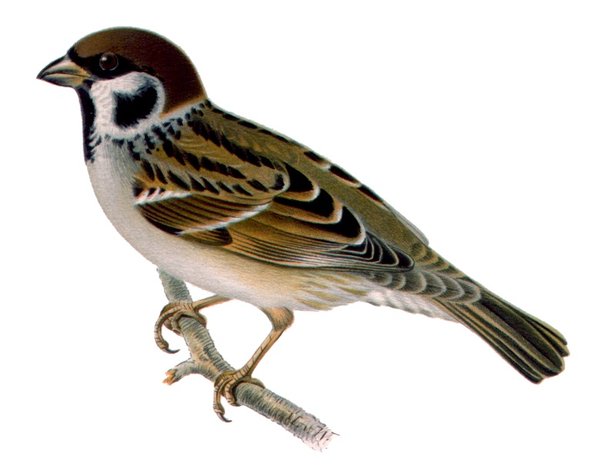 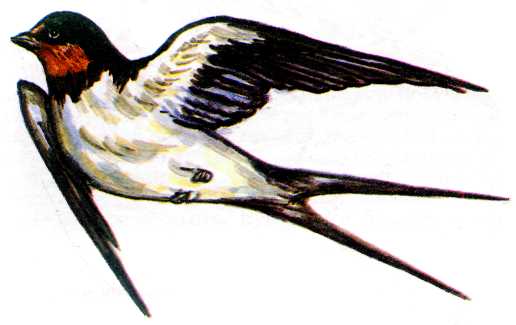 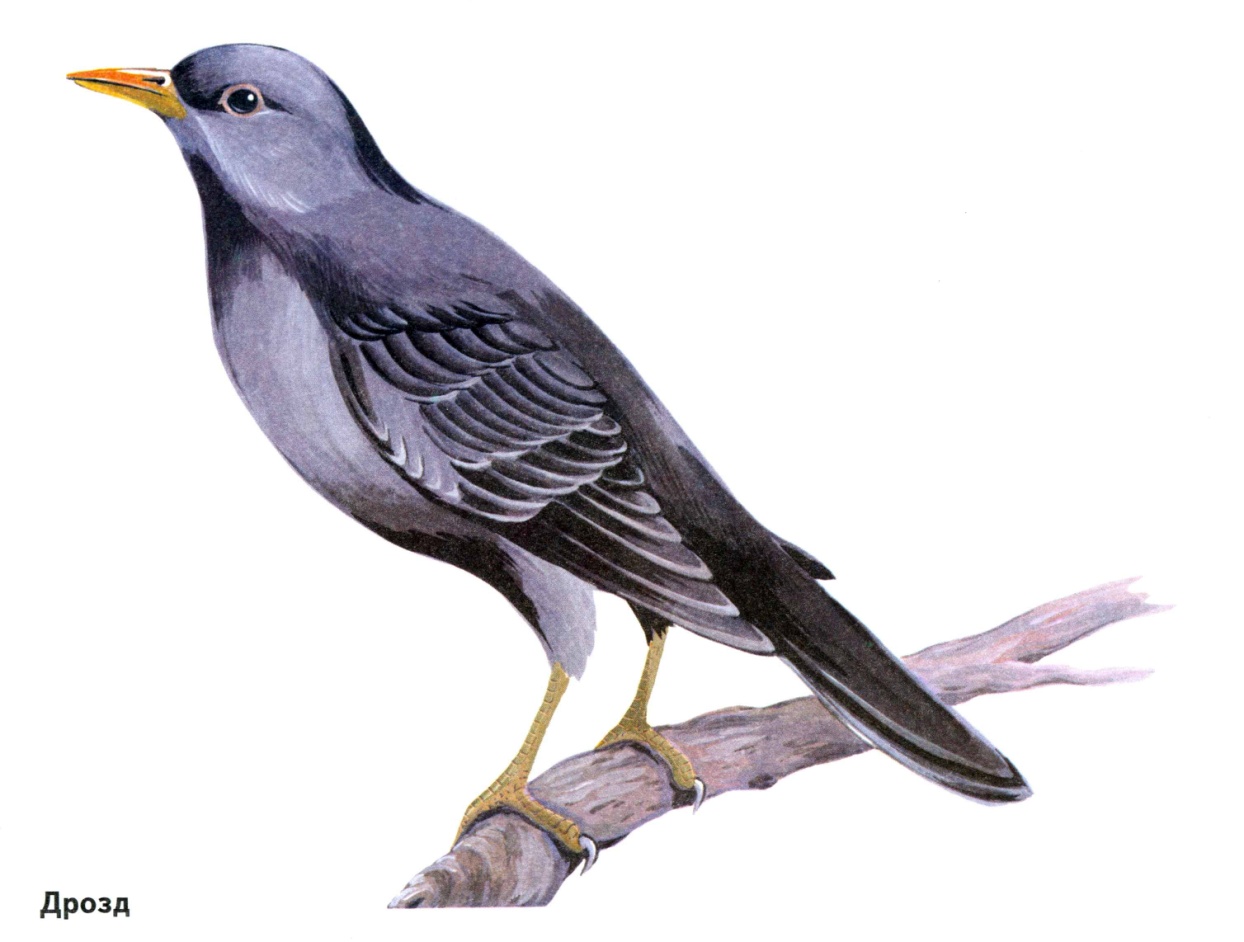 Молодці!
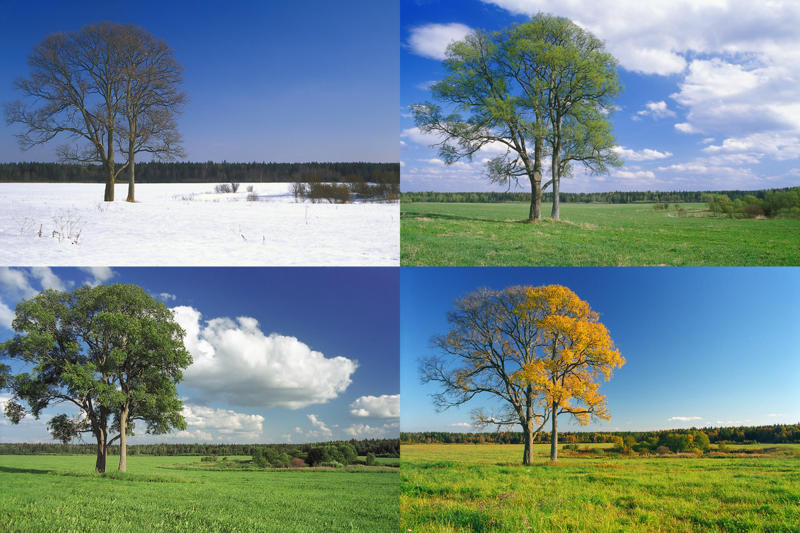 Відвідайте урок 
Тітоньки Сови
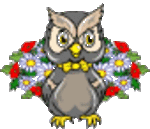 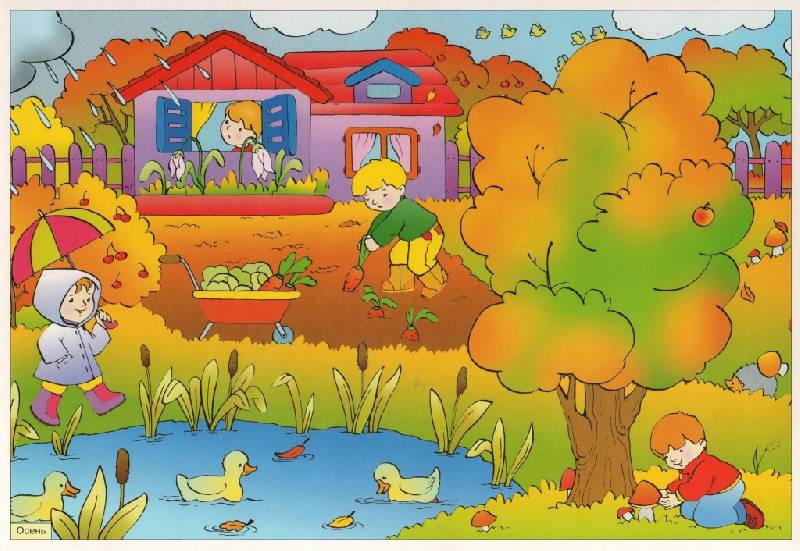 Які особливості осені?
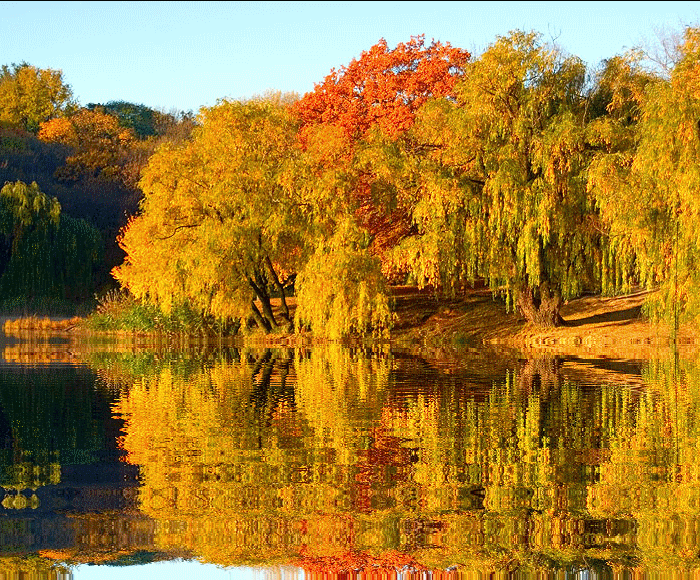 Чи всі дерева та кущі змінили колір листя?
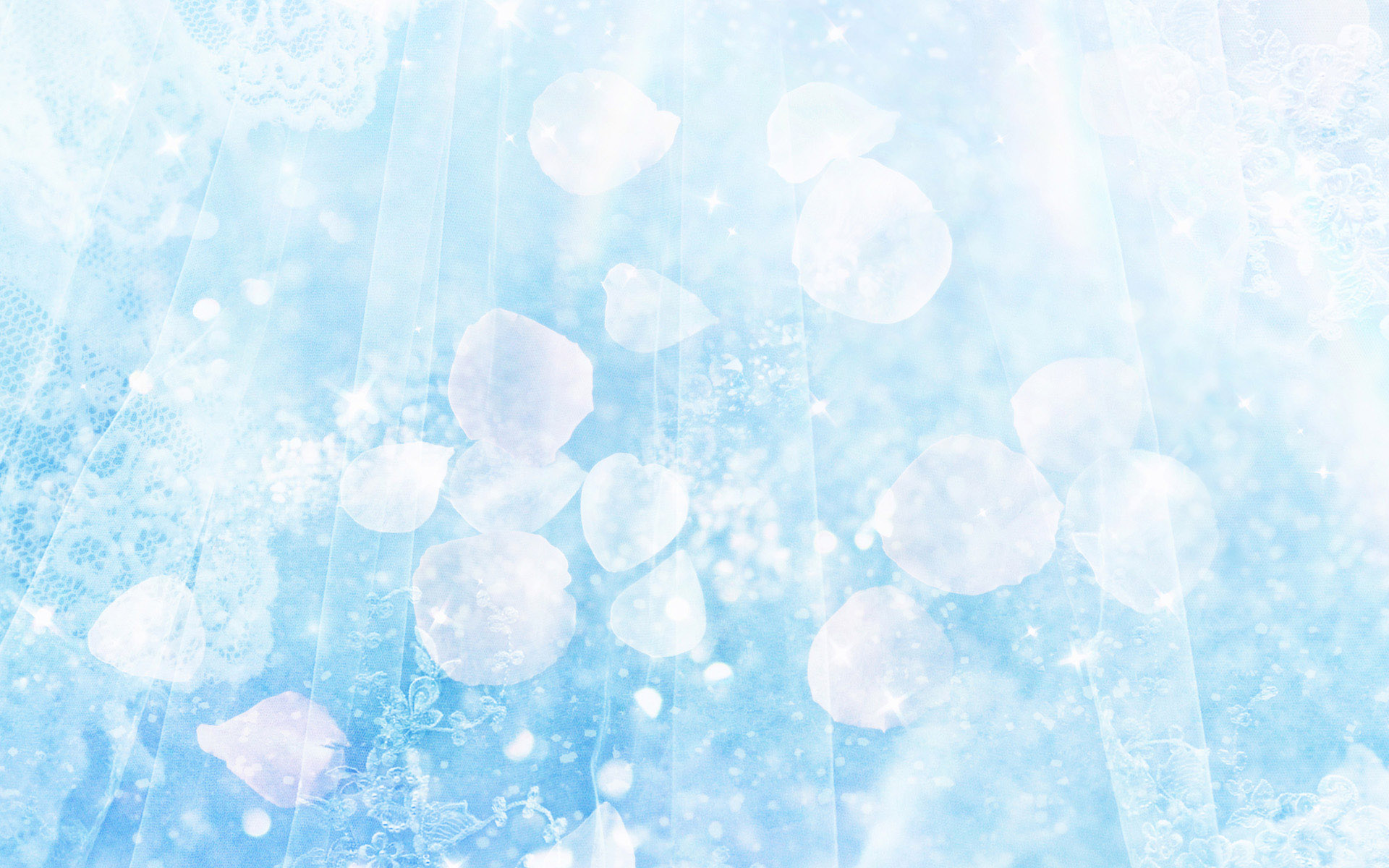 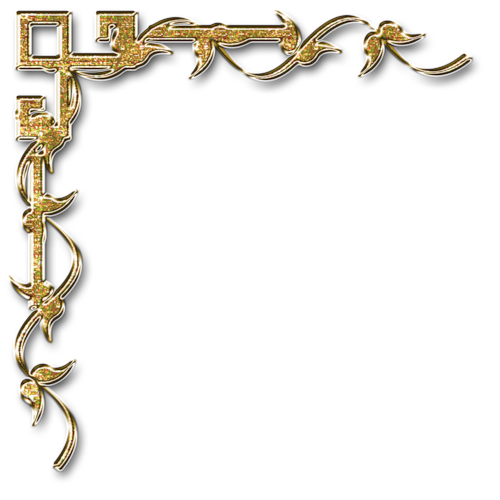 Гра “З якого дерева листок”
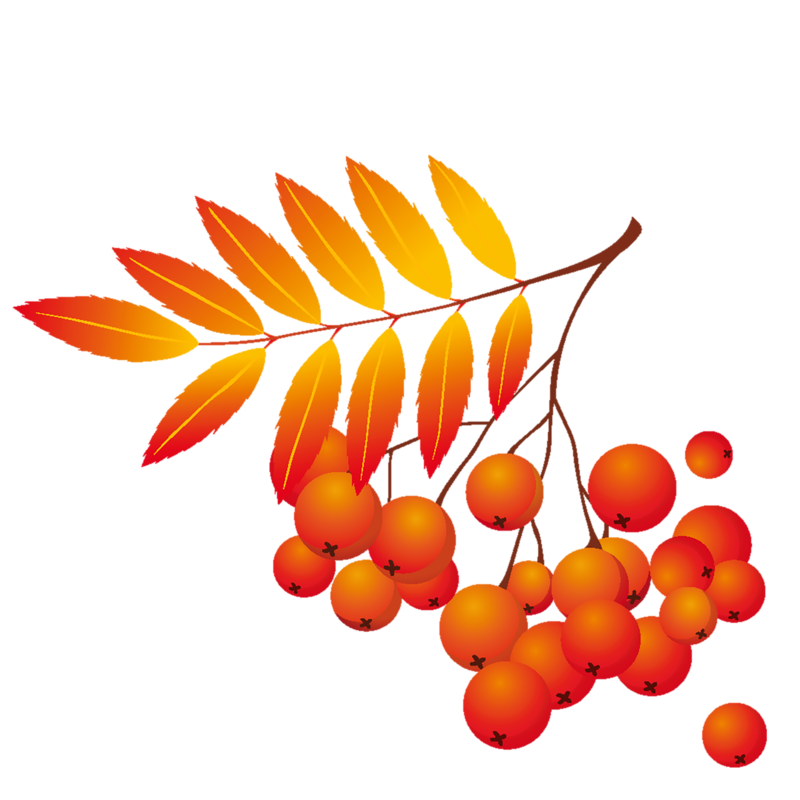 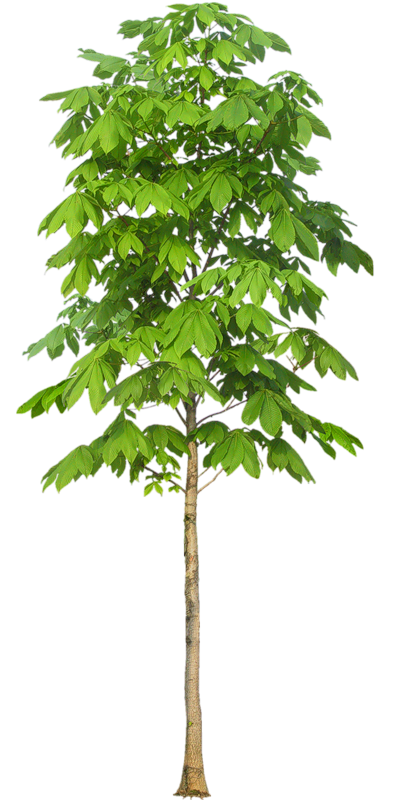 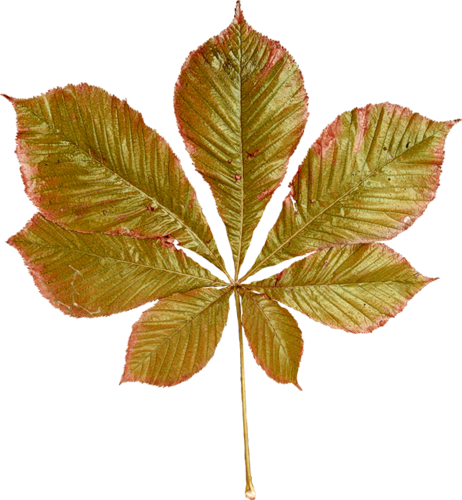 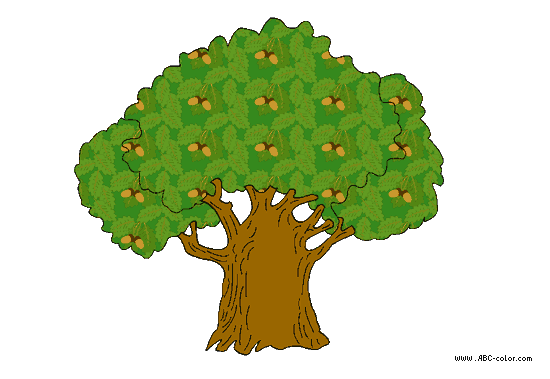 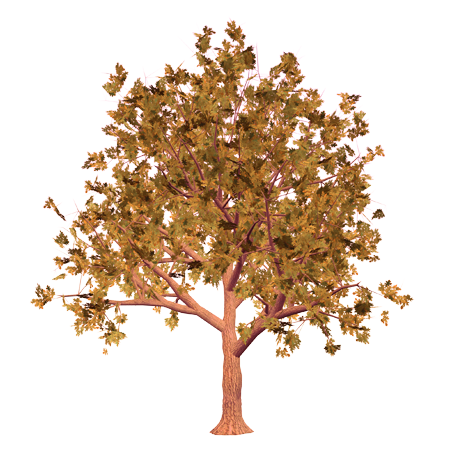 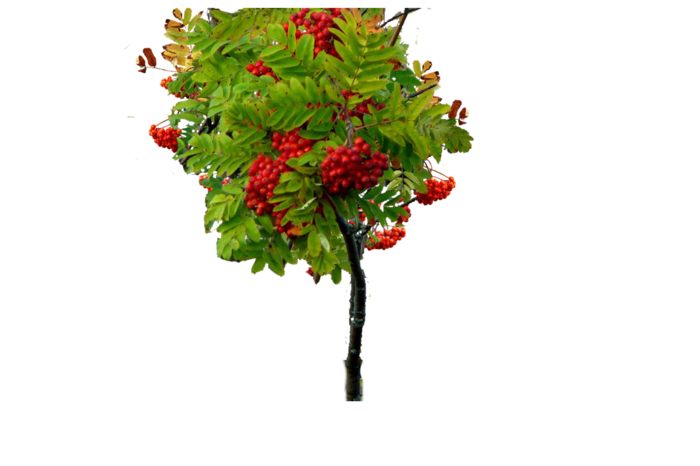 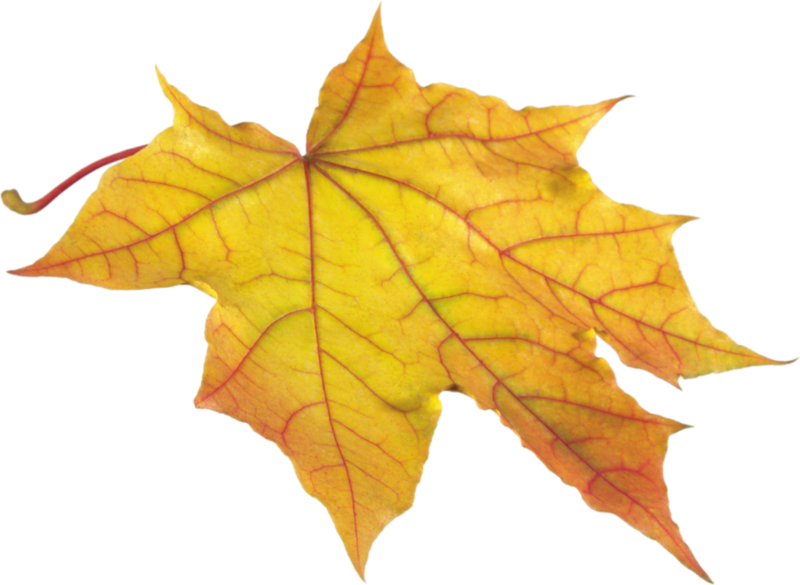 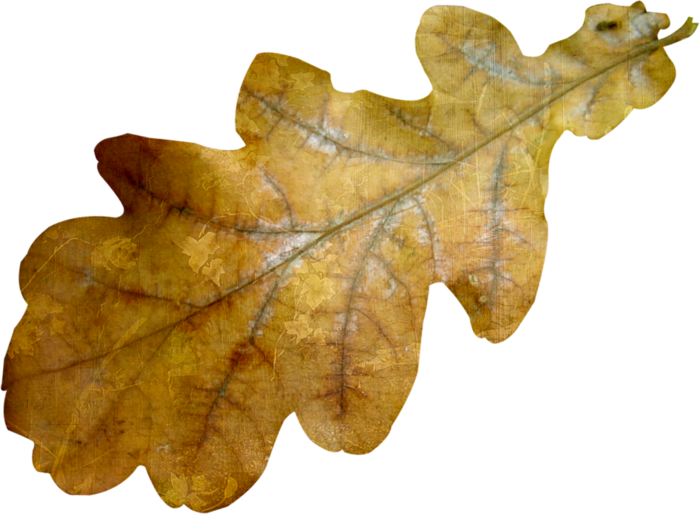 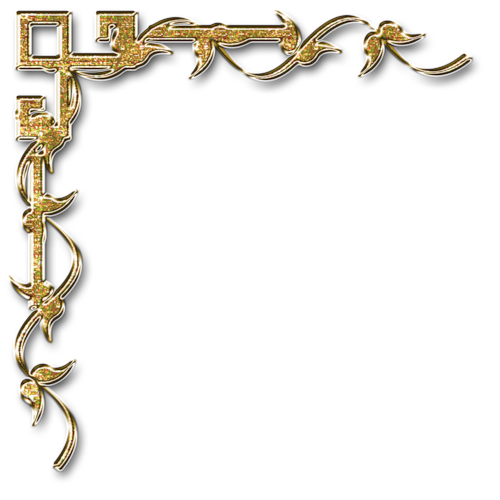 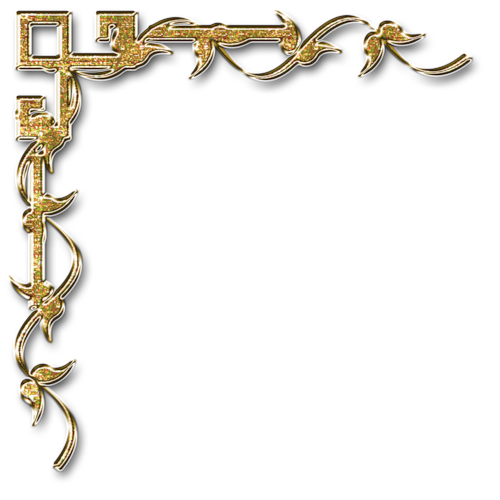 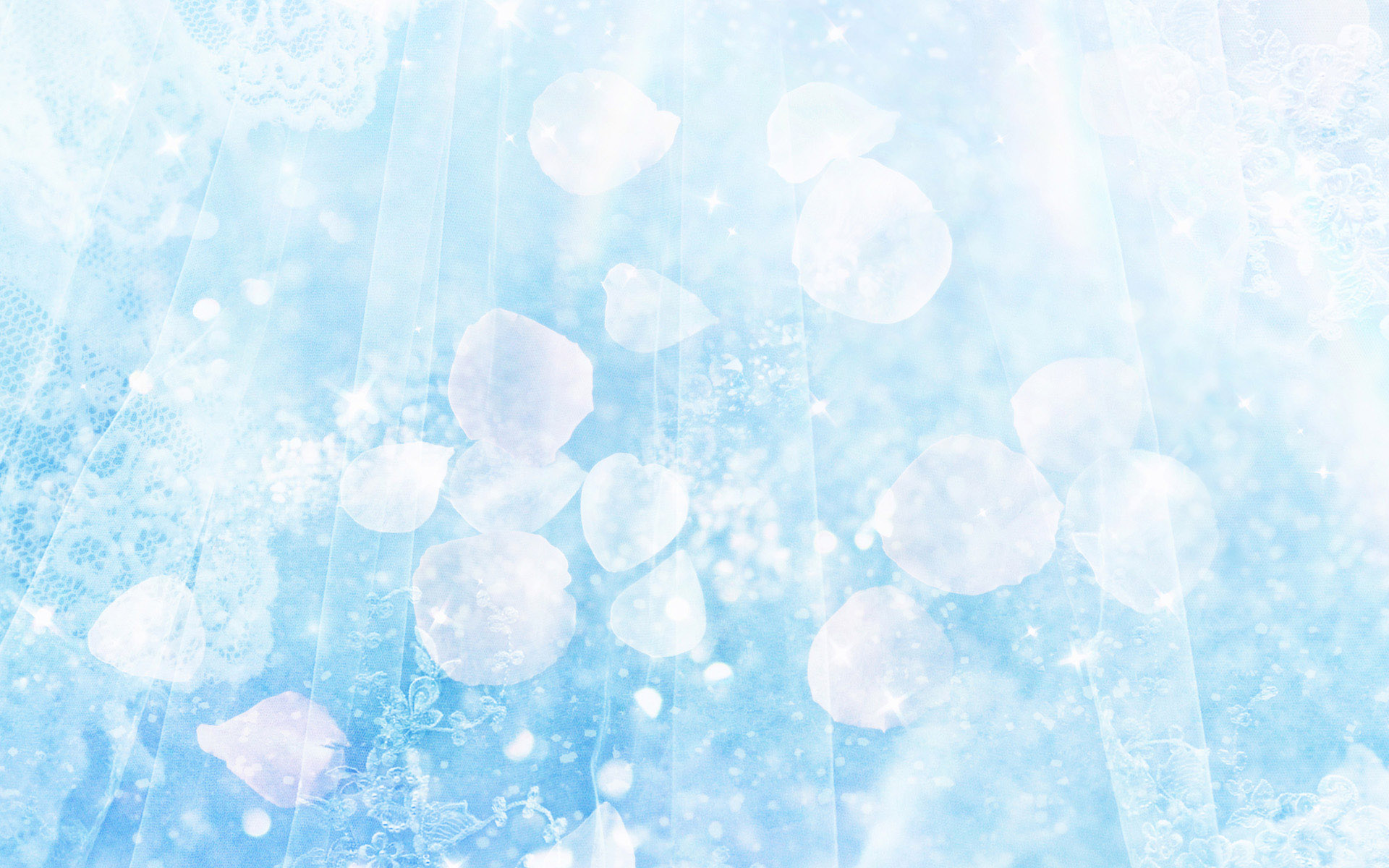 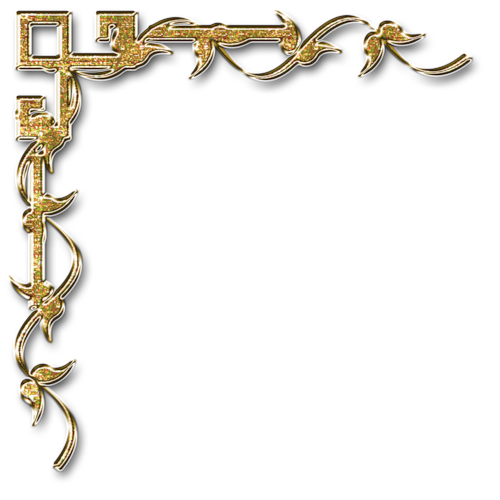 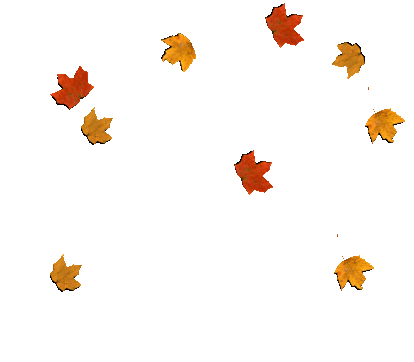 вікторина
Чи знаєте ви…
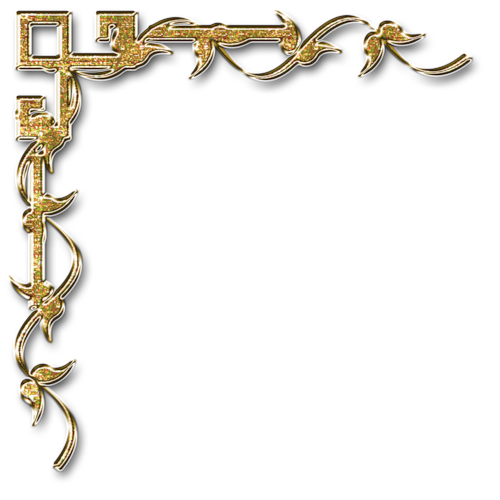 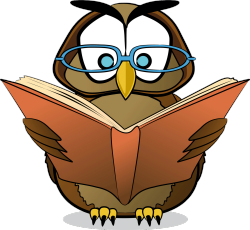 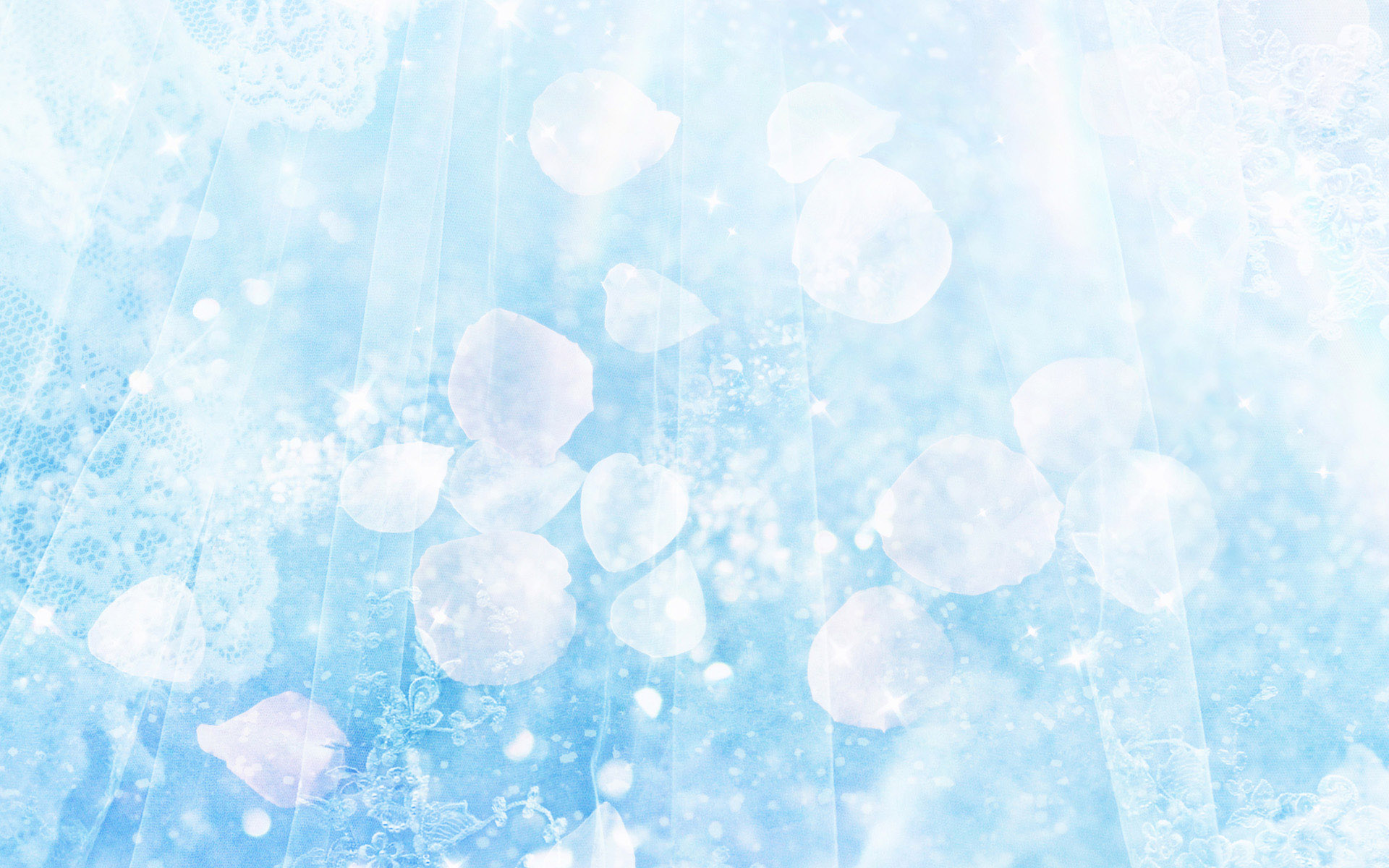 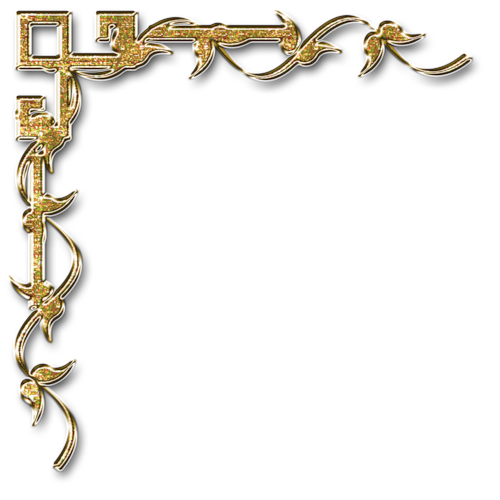 Чи знаєте ви, 
Хто подорожує  у повітрі на нитці?
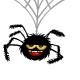 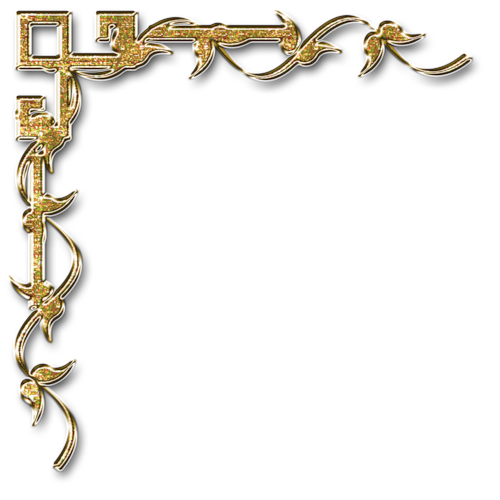 Маленькі павучки можуть відлетіти на 10 км.
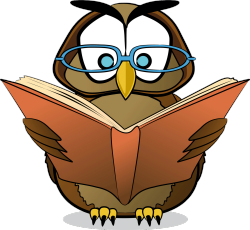 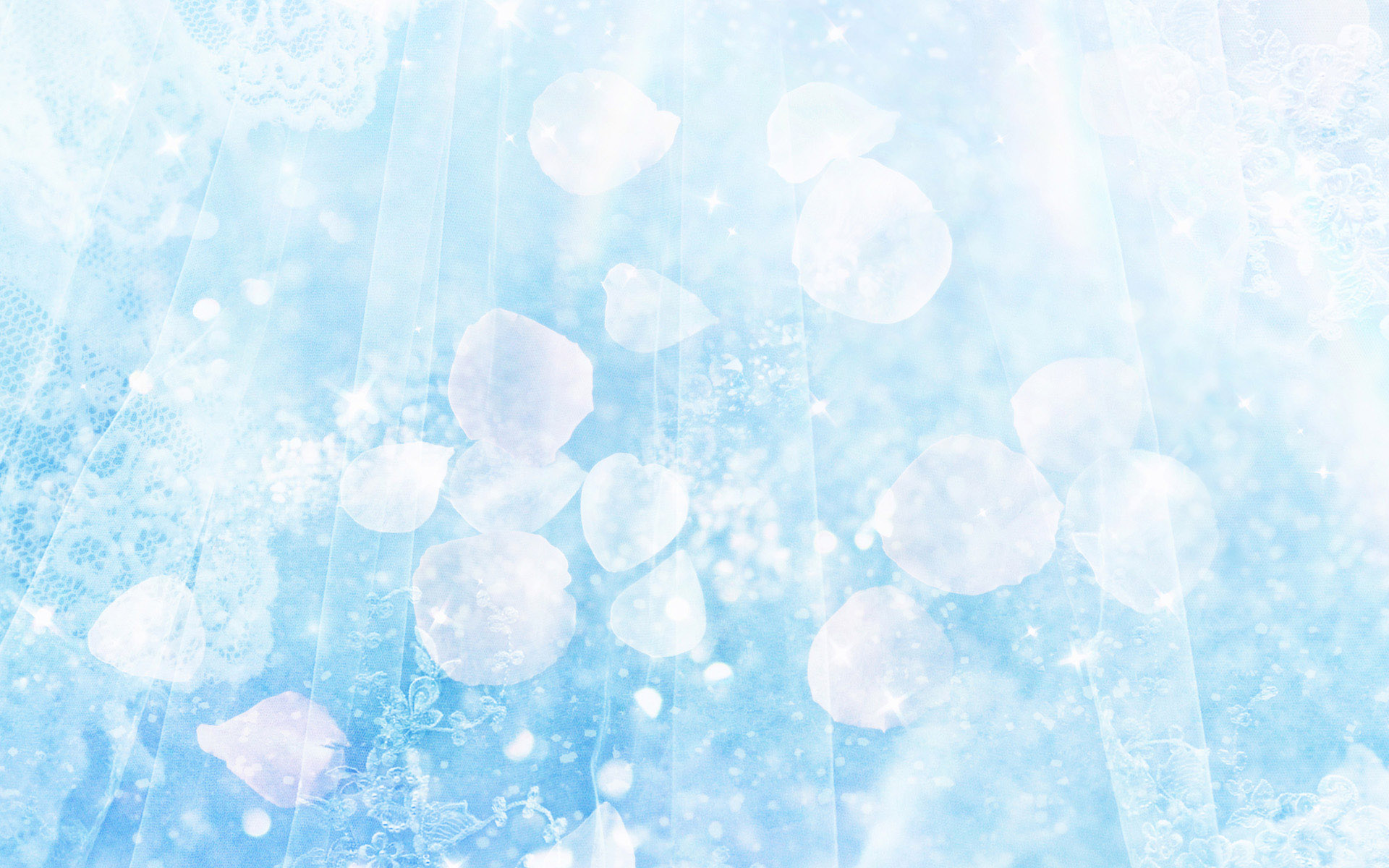 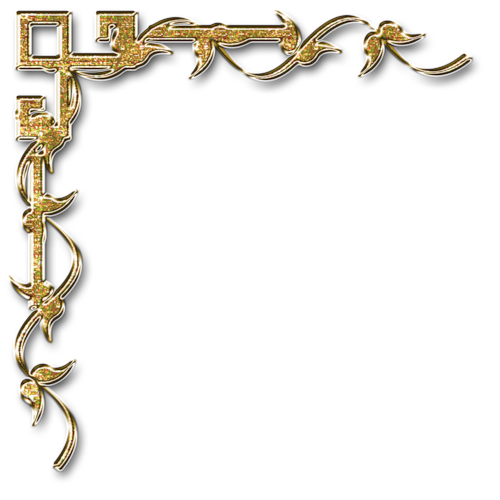 Чи знаєте ви, 
що бувають перелітні звірі?
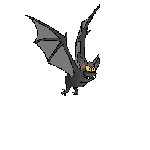 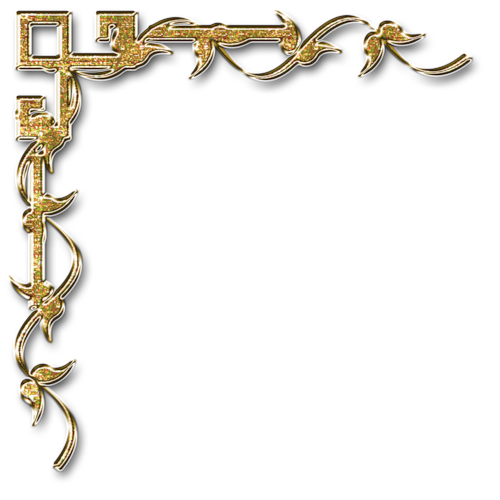 Кажани летять у вирій.
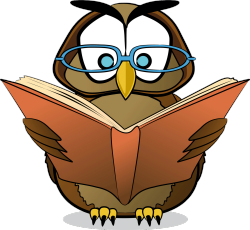 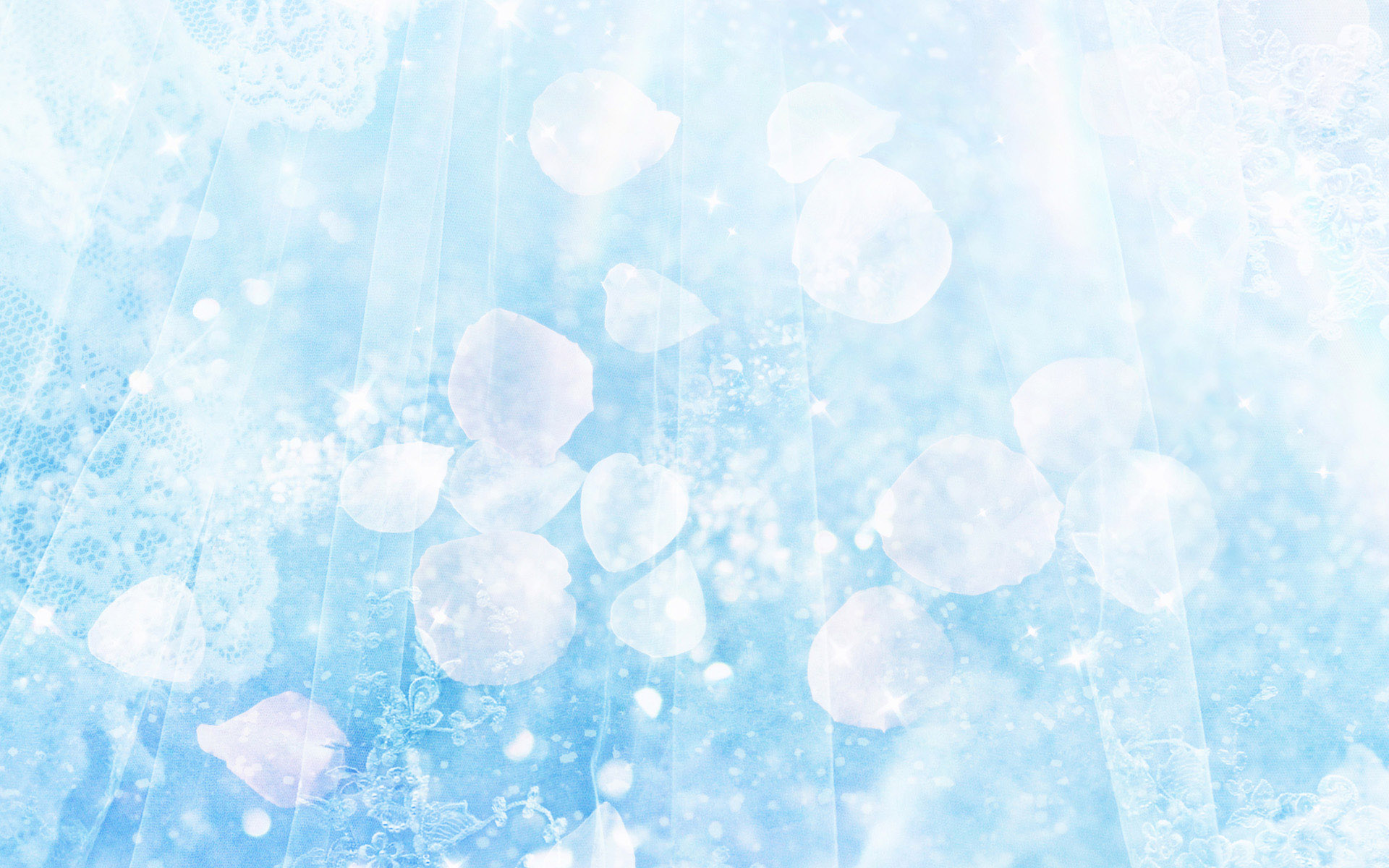 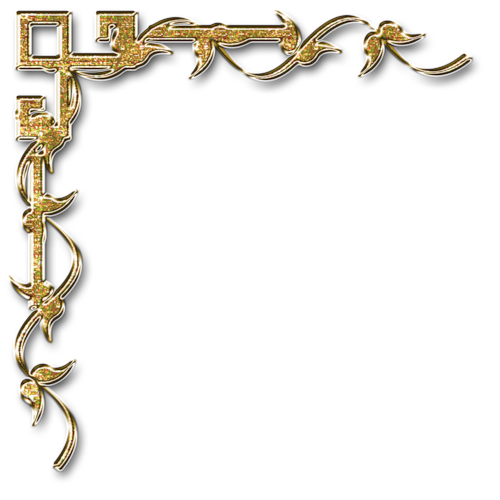 Чи знаєте ви, 
Де раки зимують?
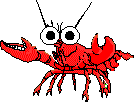 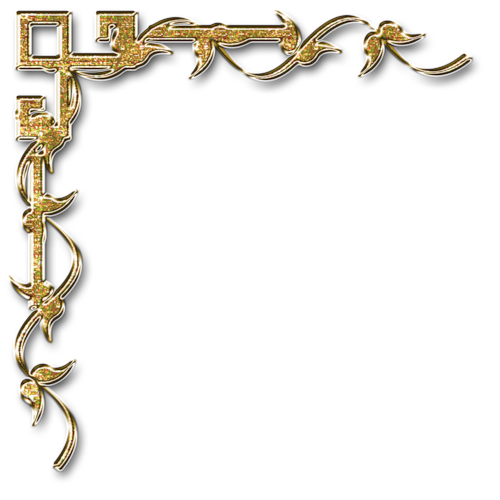 У норах під водою.
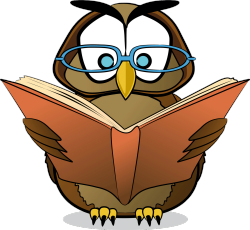 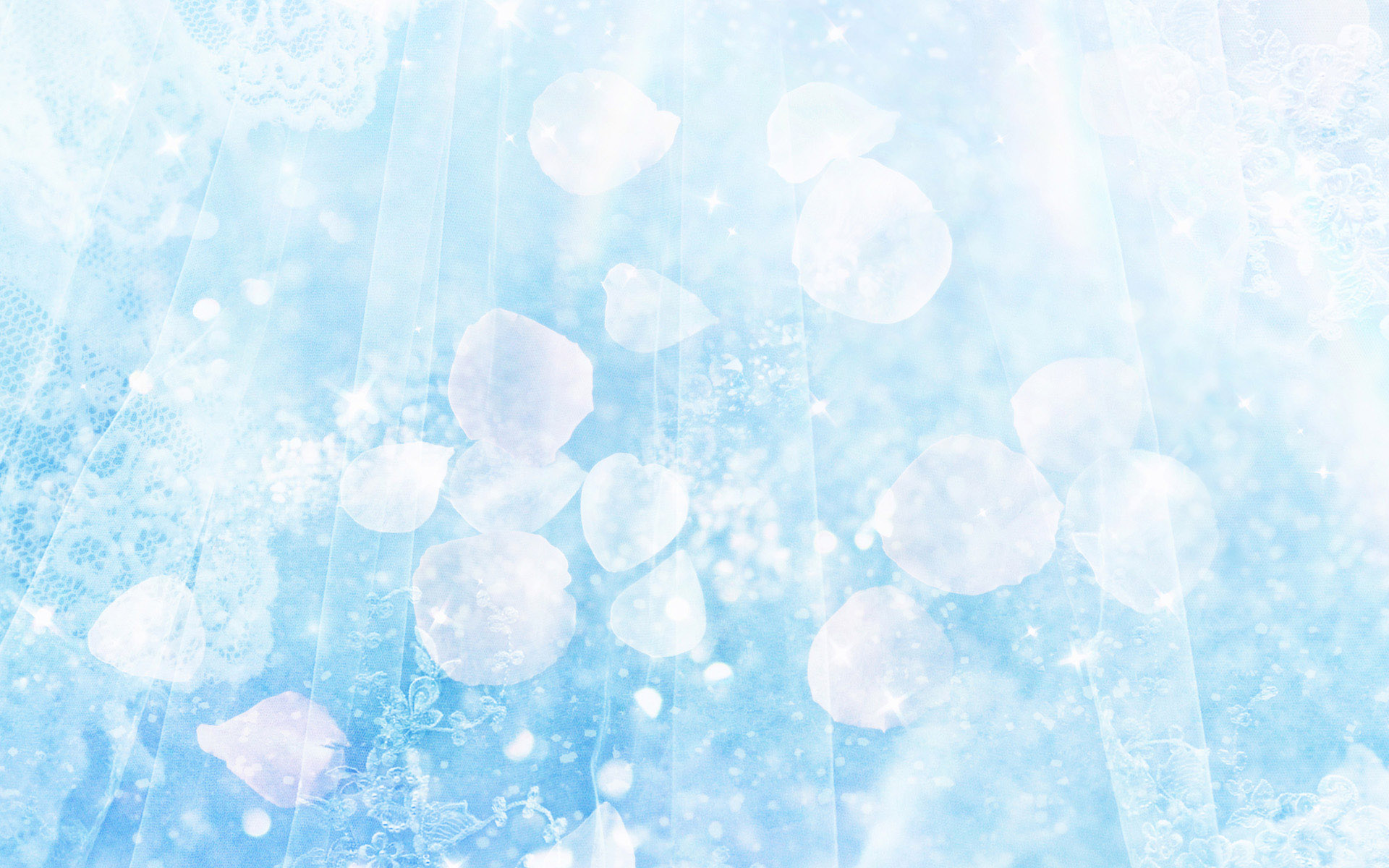 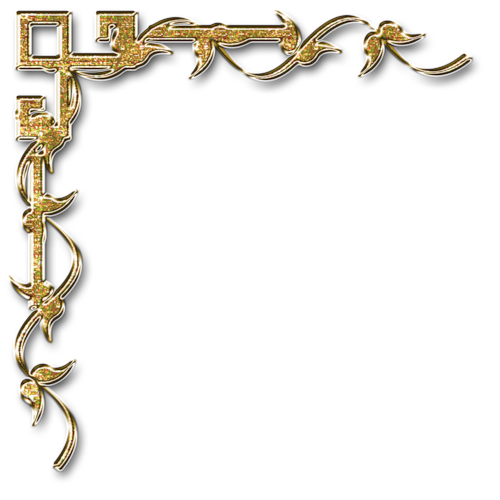 Чи знаєте ви, 
Які морози витримує горобина?
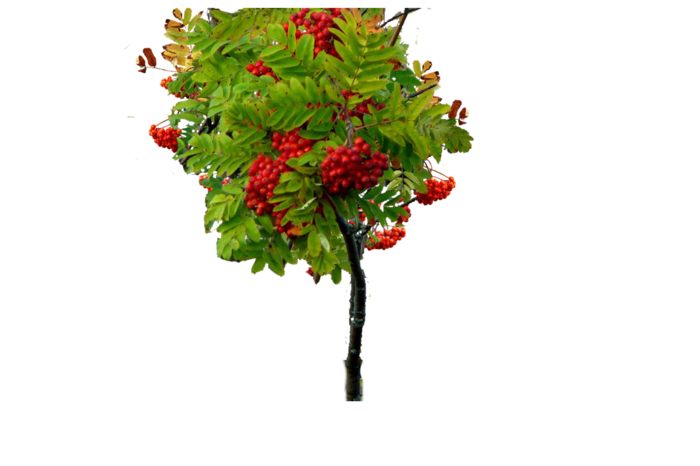 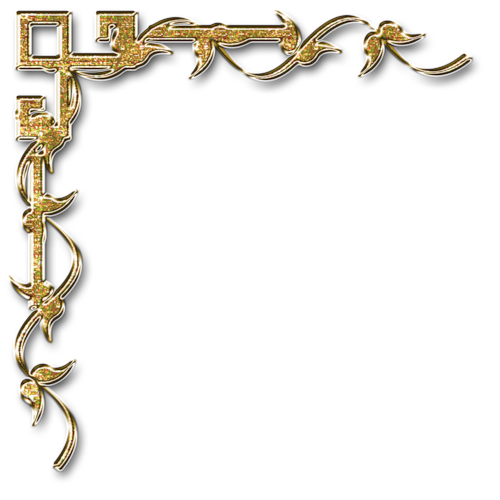 Може витримати 
до -50̊.
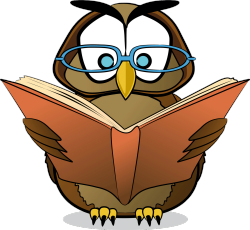 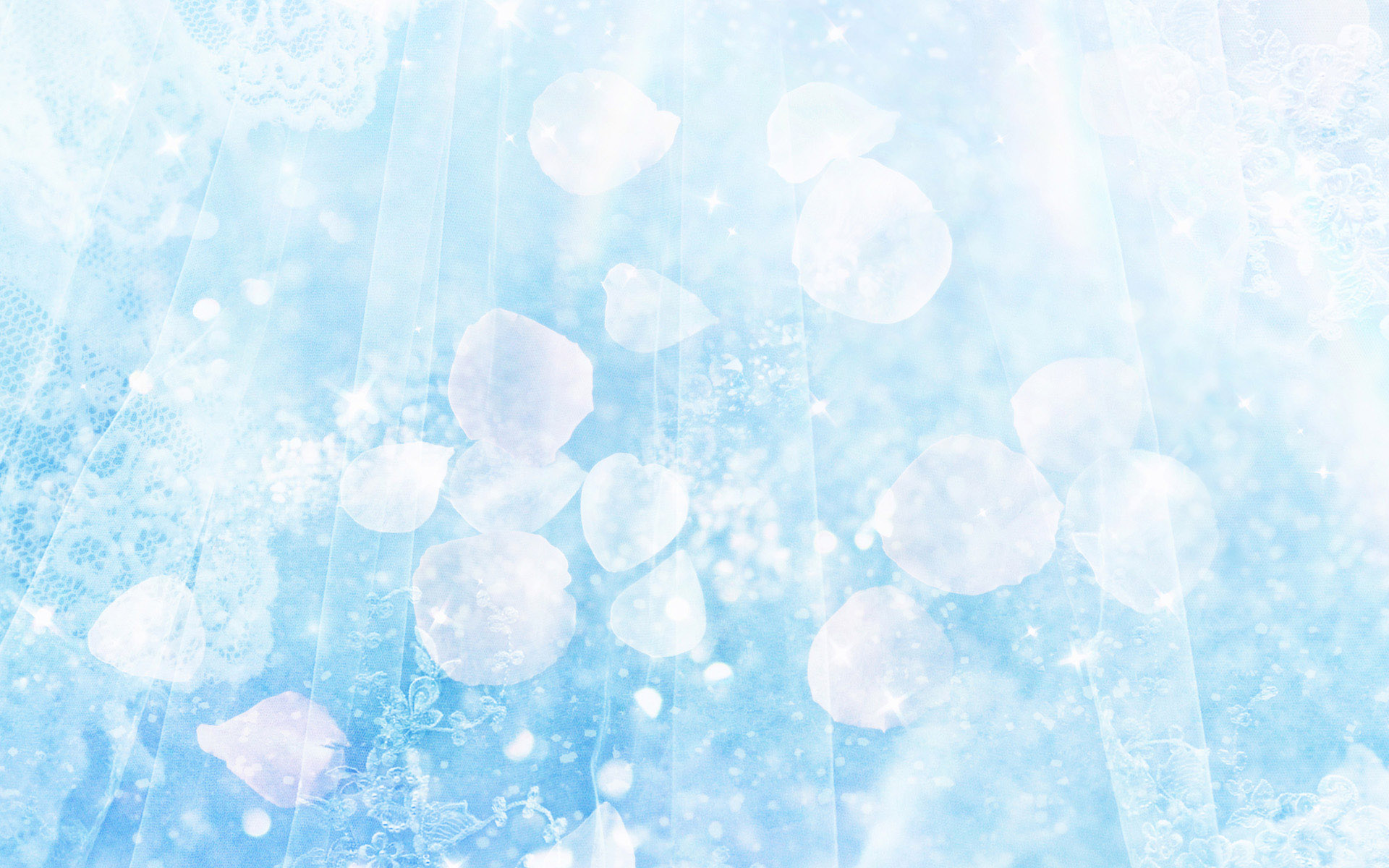 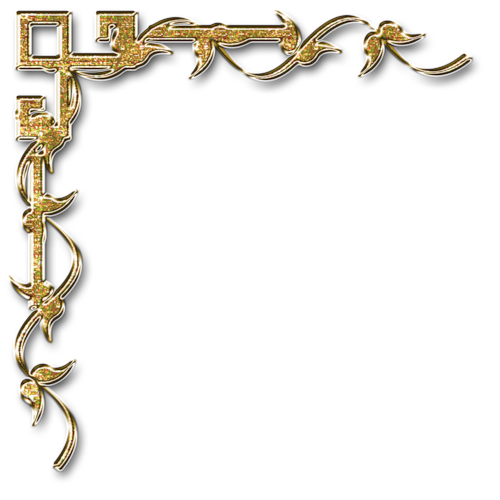 Чи знаєте ви, 
Якого віку є липи?
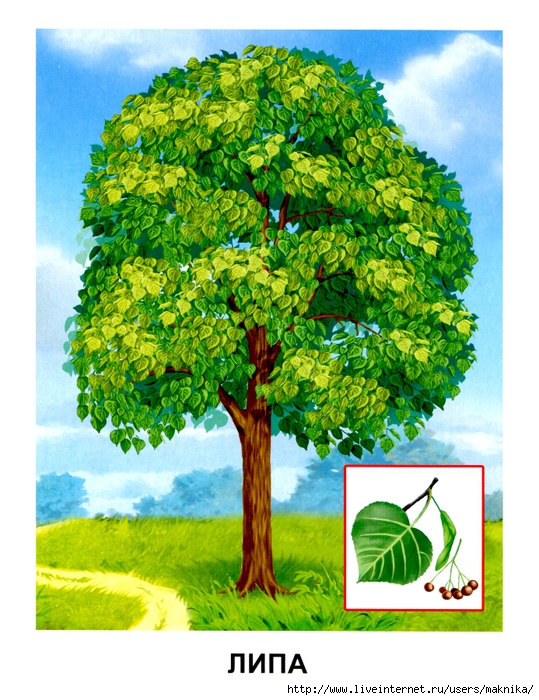 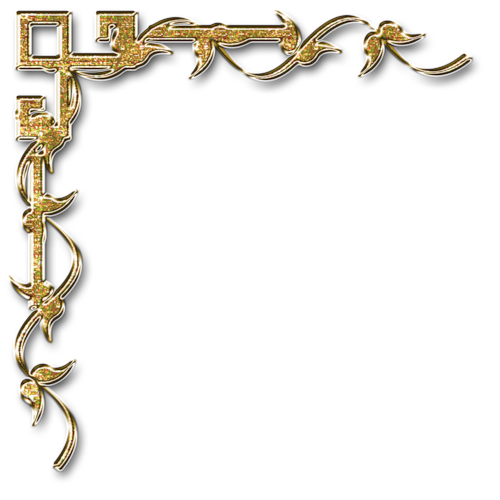 Є липи, яким 800 і навіть 1000 років
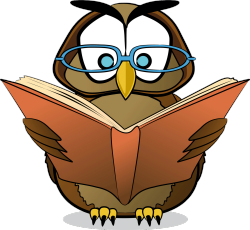 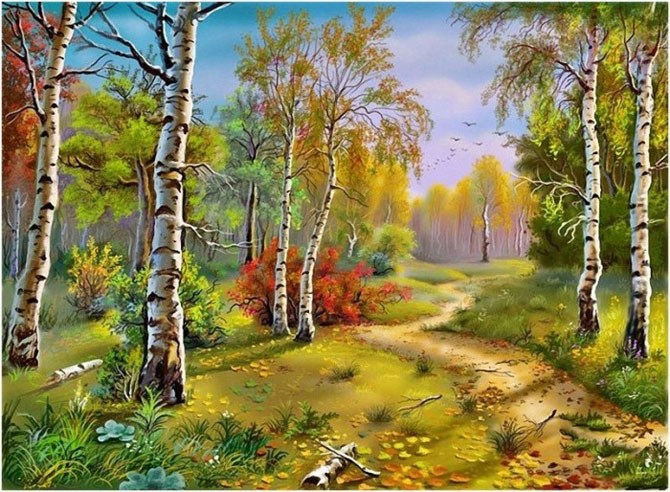 Сьогодні ви були 
справжніми природодослідниками



Молодці!
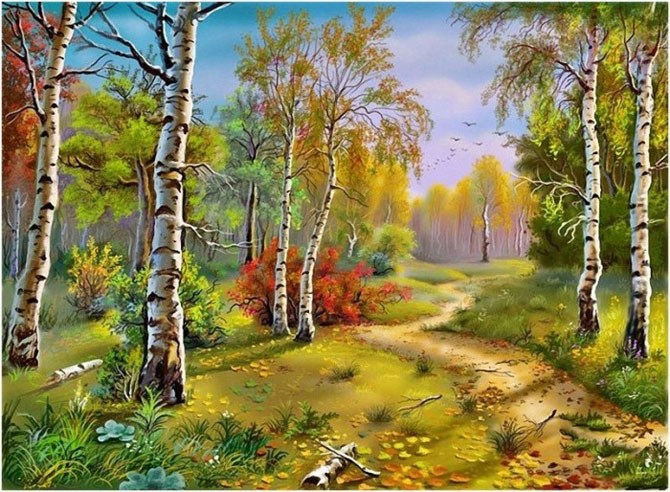 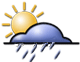 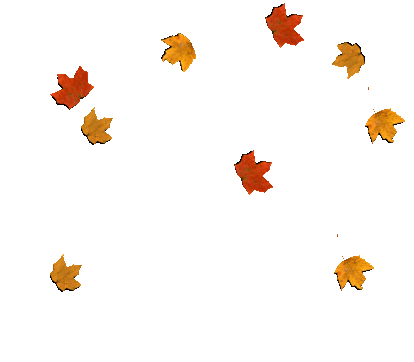 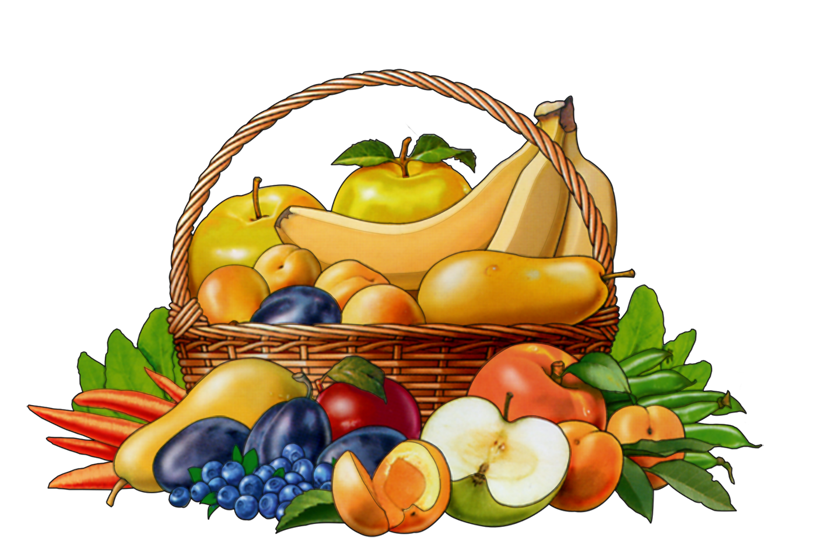 Яка осінь?